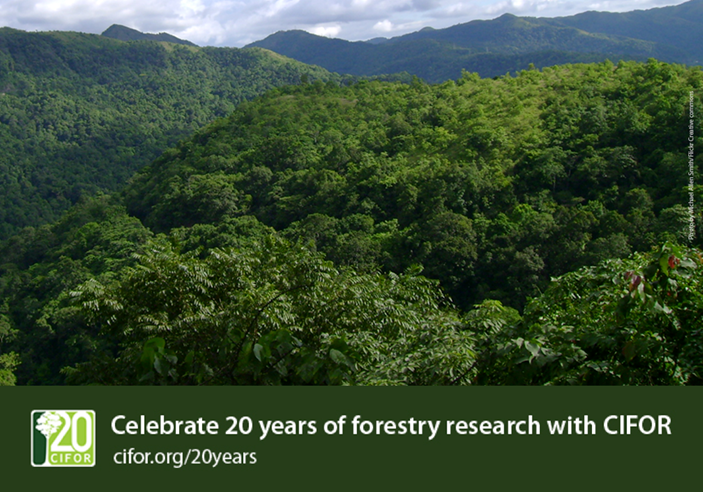 REDD+ Financing: The Case from India
11th October 2017
UN- REDD Meeting
Bangkok
Dr. T.P. Singh
Conservator of Forests
India
Roadmap for REDD+ in India
Phase 1 – National Strategy and Action Plan 		  Development (MoEFCC)
Phase 2 – Readiness and Initial Action
Phase 3 – Results based Implementation

India has a target of 2.5 – 3.0 Billion tonnes of additional CO2 sequestration from forestry by 2030 (Paris Agreement)
Which needs huge Forestry investments
Under implementation
REDD+ Finance in India
Inbuilt in Forestry Sector Funding
Primarily Domestic Funding
International Finance

Convergence of Forestry with other sectors like Rural Development and Agriculture

Devolution of Taxes also encourage fulfilling of REDD+ Objectives

No dedicated funding for REDD+
Only for a few pilot projects amounting to US$ 10 Million
Domestic Funding contributing to REDD+
Central Government Funding – US $ 720 M per year 
Through Ministry of Environment, Forests and Climate Change US $ 300 M
Green India Mission, National Afforestation Programme, Forest Development Agencies etc.
Given to States for afforestation / allied activities
State Governments contribute matching 40% Grant of US $ 220 M
Compensatory Afforestation (CAMPA) has a Corpus Fund of US $ 2.0 Billion. Annual Interest used for afforestation US $200 M 

State Governments’ own Funding – US $ 400 M
Domestic Funding through Convergence
Mahatma Gandhi National Rural Employment Guarantee Scheme (MNREGA)
Scheme of Ministry of Rural Development
One of the biggest schemes of rural employment in the World converges various sectors including forestry
Annual funding of US $ 7.0 Billion. 
Annual allotment for NRM is US $ 1.0 Billion out of which afforestation is US $300 M 
Missions under National Action Plan on Climate Change (Agriculture, Himalayas, Knowledge) also converge
Tax Devolution
14th Finance Commission Award
42% of the taxes collected by National Government are given to the States
Following Criteria and weights (%):




Introduced in 2015
Meets objectives of REDD+, as incentivizes conservation
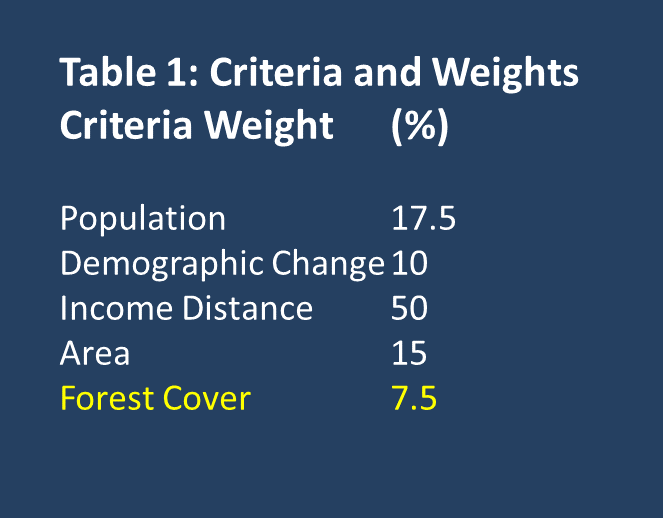 International Funding
Mainly from
JICA , the biggest forestry portfolio of US$ 300 M per year
But comes as a loan!
World Bank US$ 200M
EU
Bilaterals like GIZ, NORAD etc.

Total International Funding around US$ 500 M per year
Way Forward for REDD+ Finance in India
India spend more than 2.0 Billion US$ per year on Forestry activities

1.5 B from Domestic and 0.5 B from international resources

Look forward to Results based payments from GCF for these efforts
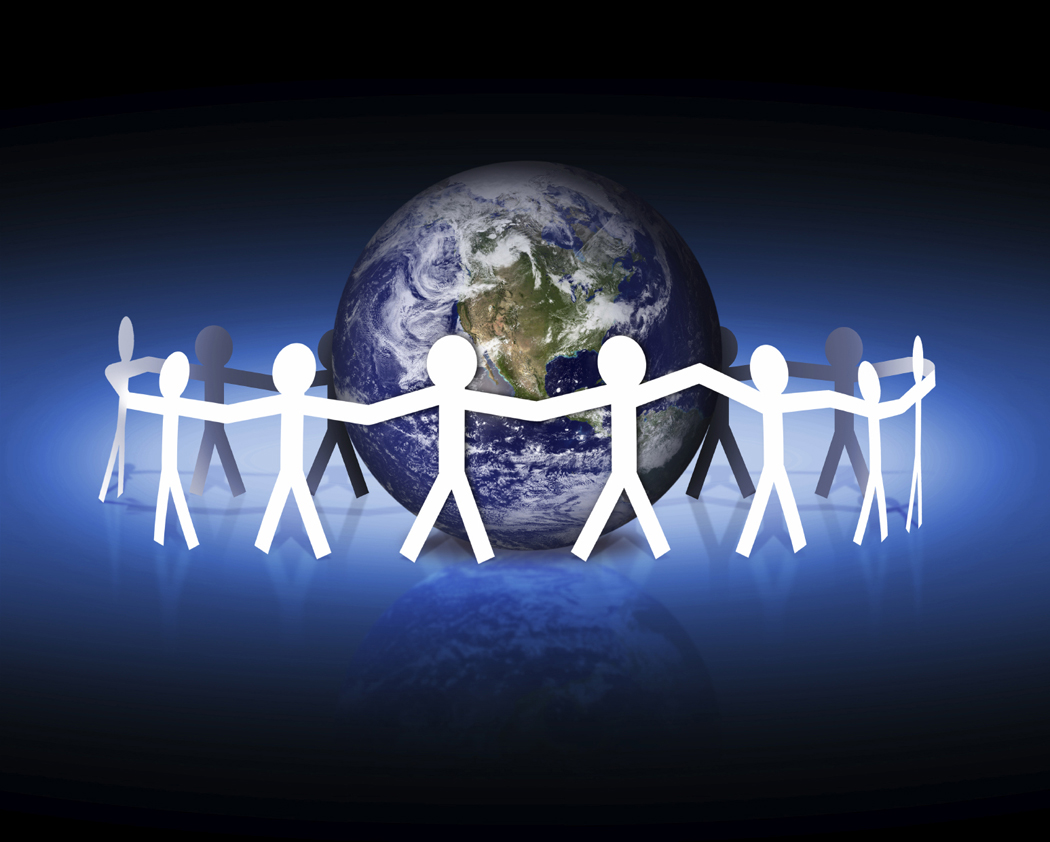 Thanks